Photography as a research toolRhys Williams
Photography as a research toolby Rhys Williams
[Speaker Notes: What is a photostory? What do we show?]
What is IDEAS?

Charting progress in maternal and newborn health

How photography can help improve and innovate health systems by enhancing research

Wider debates

What next?
Presentation
IDEAS aims to improve the health and survival of mothers and babies through generating evidence to inform policy and practice
Working in Ethiopia, northeastern Nigeria and India
IDEAS uses measurement, learning and evaluation to find out what works, why and how in maternal and newborn health programmes
Funded by the Bill & Melinda Gates Foundation 
Based at the London School of Hygiene & Tropical Medicine
Find out more ideas.lshtm.ac.uk
What is IDEAS?
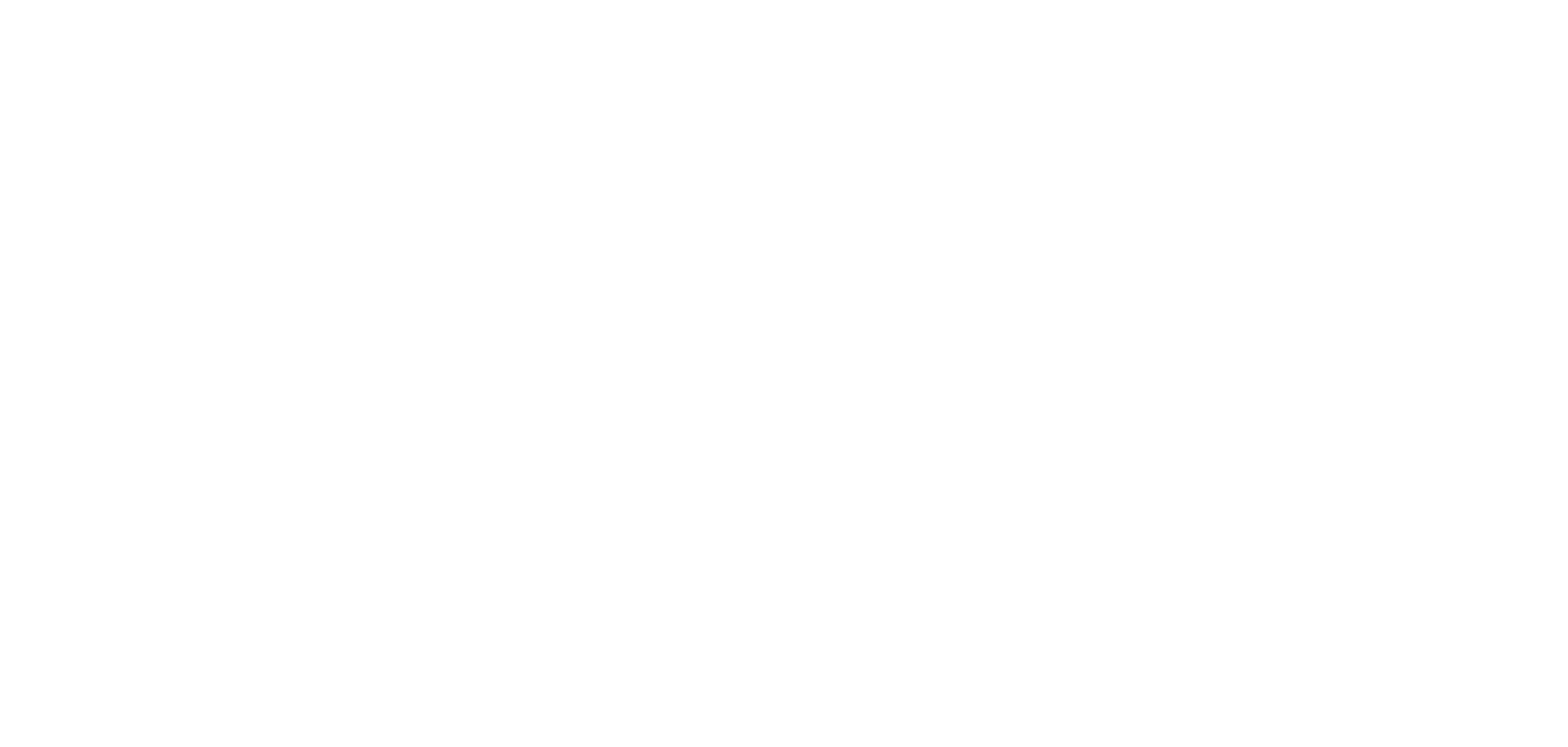 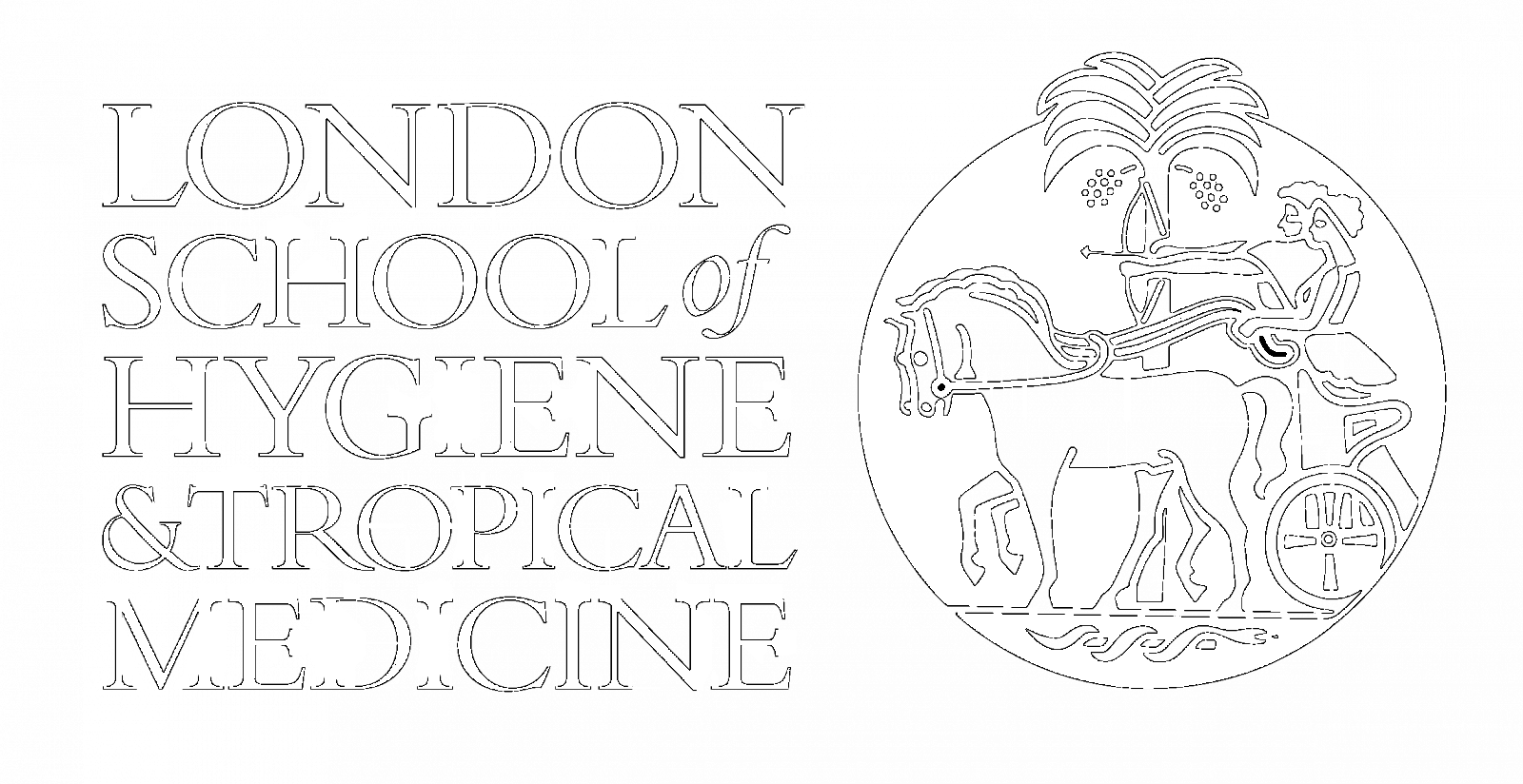 Progress*
Births at health centres increased from 14% to 43%

More women had the recommended four or more antenatal care visits

Births attended by skilled birth attendants like doctors, nurses or midwives increased from 15% to 46%

BUT not all health workers and families adopt the behaviours that could be the most effective in saving lives
*Data from IDEAS survey areas and not nationally representative
Four learning questions – mechanisms of change

Field research in Ethiopia

Explore the barriers and enablers to improving behaviours during the first hours and days of the newborn's life

 What role do community health workers play in this?

Wanted to understand why change happens
How did this photographicapproach come about?
Active management of the third stage of labour

Thermal care

Clean cord care

Weighing the newborn

Immediate breastfeeding
Promoting heathy behaviours
Background: Community health workers trained to make early postnatal care visits. Community health volunteers help identify deliveries
Study sites: Two 'typical' Kebeles, with reasonably functioning Community Health Workers 
Respondents: Recent mothers, grandmothers, fathers, community health workers and volunteers
Data collection methods: Narratives, in-depth interviews, friendship pair interviews and focus group discussions
Content: Perceptions and experiences with postnatal care visits
Analysis: Deductive and inductive coding and interpretation in Nvivo
Qualitative Methods
“The picture round”

Participants shown a picture of the - correct or "incorrect" - execution of one of the life saving behaviour

In first instance the team used more generic pictures not specifically from the area where they were undertaking their research
Photostory as an innovation
“We had tried out some of the picture rounds with pictures from several big multilateral organisations and most of the comments we received from the participants were "this baby is not from here, this mother has a strange necklace" etc. which was not very helpful in the research.”
Dr Pauline Scheelbeek

London School of Hygiene &Tropical Medicine
Image © Grantham Imperial
[Speaker Notes: So, the team asked Paolo if he could capture some specific behaviours in the local area, documenting local women’s experiences of giving birth. It was these pictures the team used to ask the questions in their research surveys.

With Paolo's new local pictures, the discussion became - in most of the cases - much more focused on the behaviour itself, and proved a major help in understanding the drivers of local maternal and newborn behaviours.

Also, all digital images have a timestamp. So for each of the stories, this allowed the team to trace the time it took for all the interventions to take place. So the images capture both quantitative and qualitative data. 

One of the reasons we picked Paolo was for his energy and enthusiasm. He worked hard to gain the trust of the women in the photos and the health workers to get right in the middle of events. 

Paolo also gave small, but valuable gift to the mothers – a polaroid picture of them and their newborn child. A small token of appreciation that probably meant a lot to many of the women who lived in rural parts of Ethiopia. 
It is Paolo's striking images that make up this IDEAS story….]
Produced culturally sensitive photographs for research

Discussion became more focused on the behaviour

Generated locally relevant evidence that directly that informed health programming

Evidence shared with government and implementers for course correction
What happened to the research?
Powerful research tool

Essential to seek appropriate permission

Strong partnerships 

Plan in detail all logistics

Can be very expensive  

There is a strong case for using a local photographer
Lessons learned
Photography can…

Begin a conversation about a topic

May prompt or catalyse action

Be a different way to present data and context

Build on an evidence base

A powerful advocacy tool
How multimedia can help to improve and innovate health services and systems?
Social desirability bias

Behaviour 

Ethics
Is photography reliable?
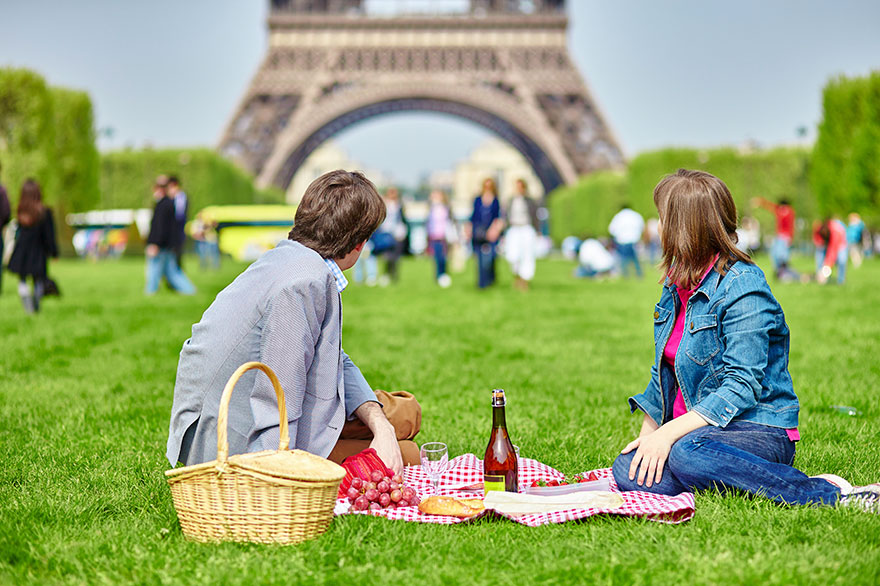 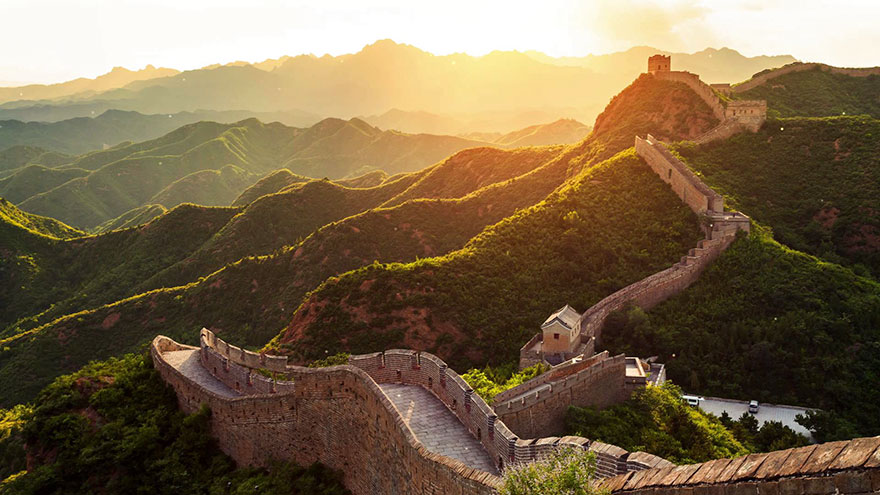 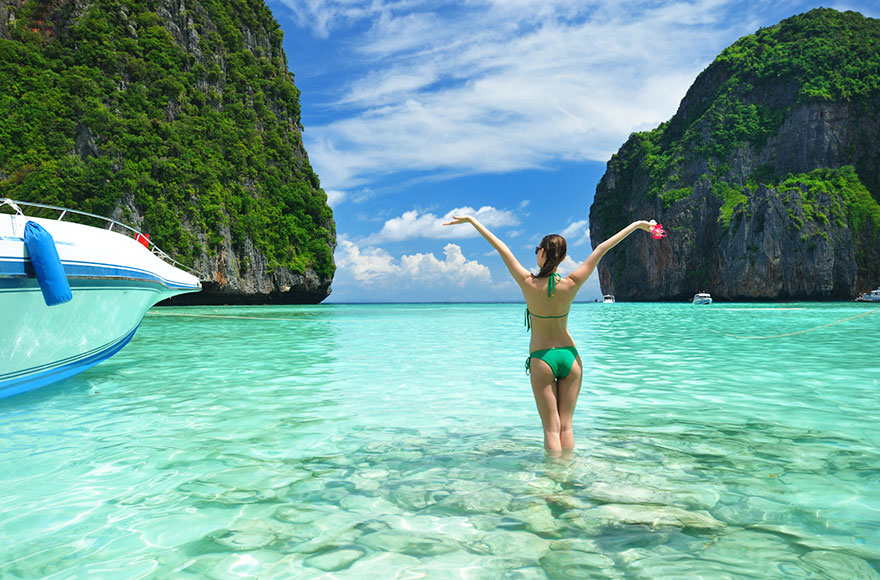 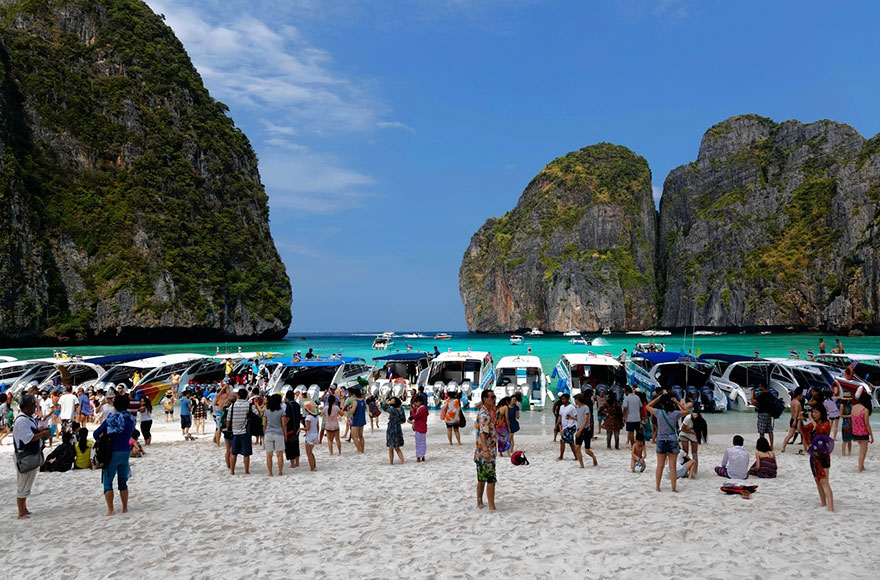 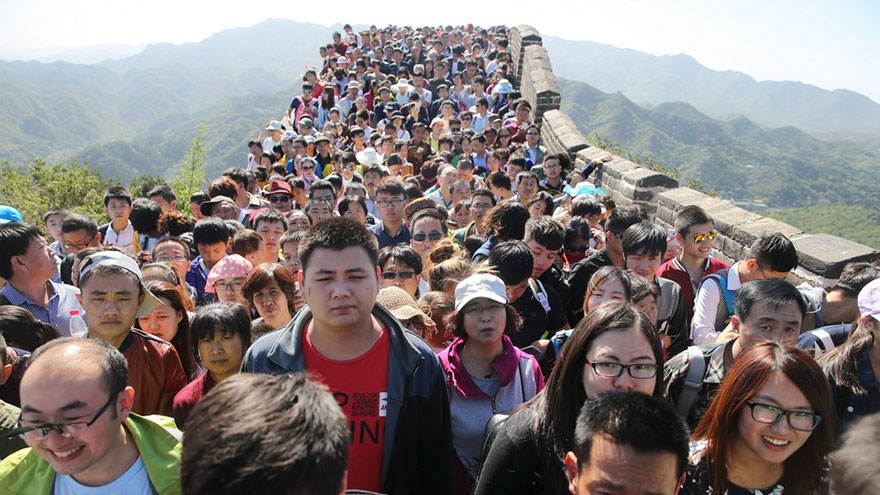 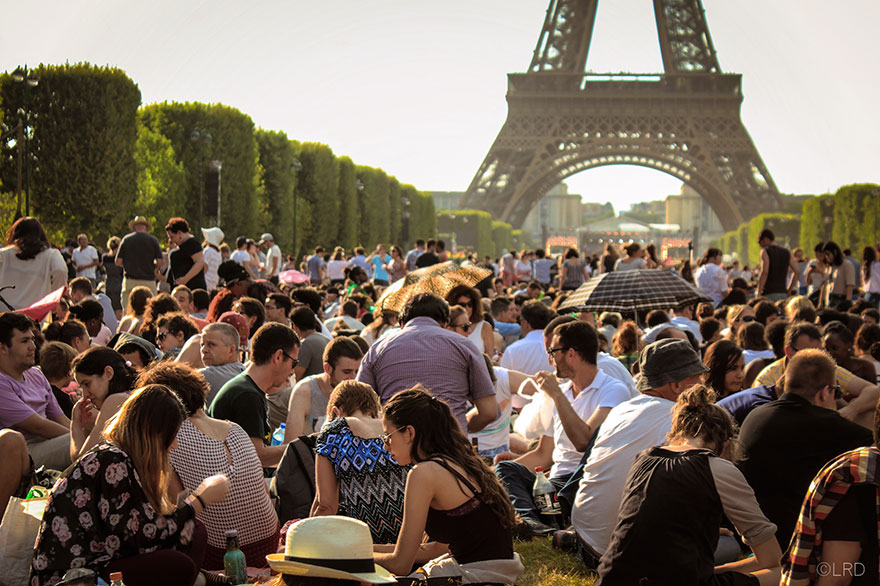 Appearance vs Reality 
(Courtesy of Bored Panda)
Global imbalance in knowledge production and utilisation 

Explicit focus of the SDGs on production and use of local knowledge and data
Wider issues
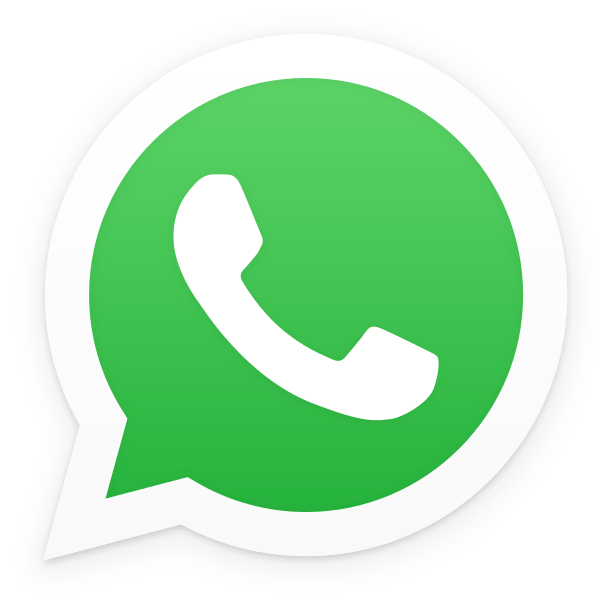 Behind the curve?Networks vs Institutions
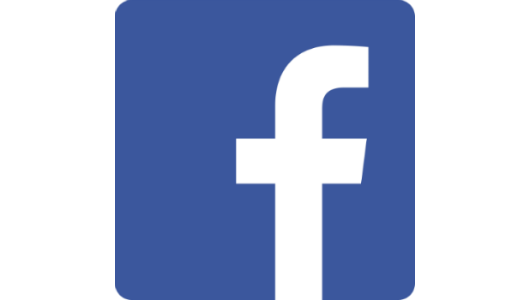 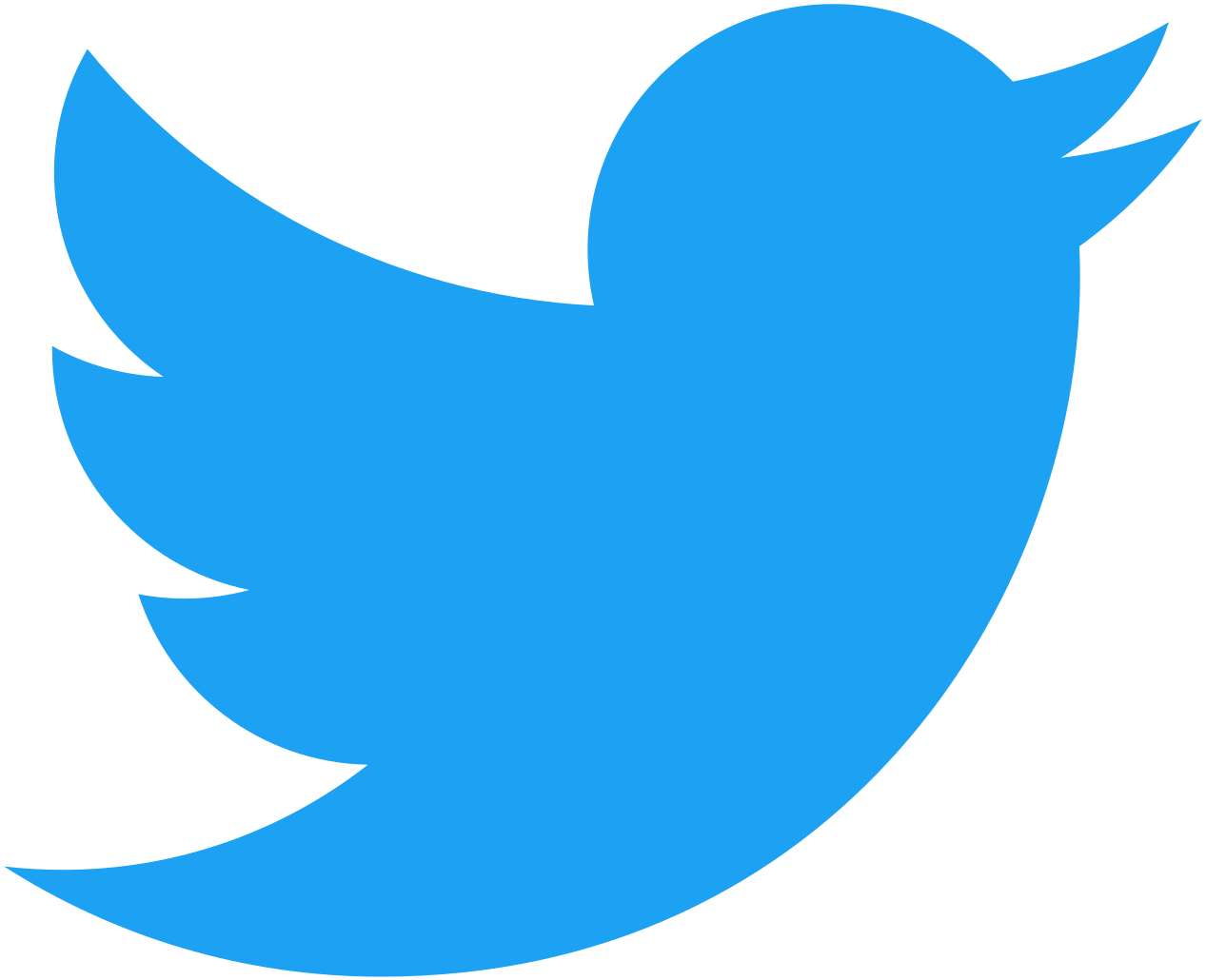 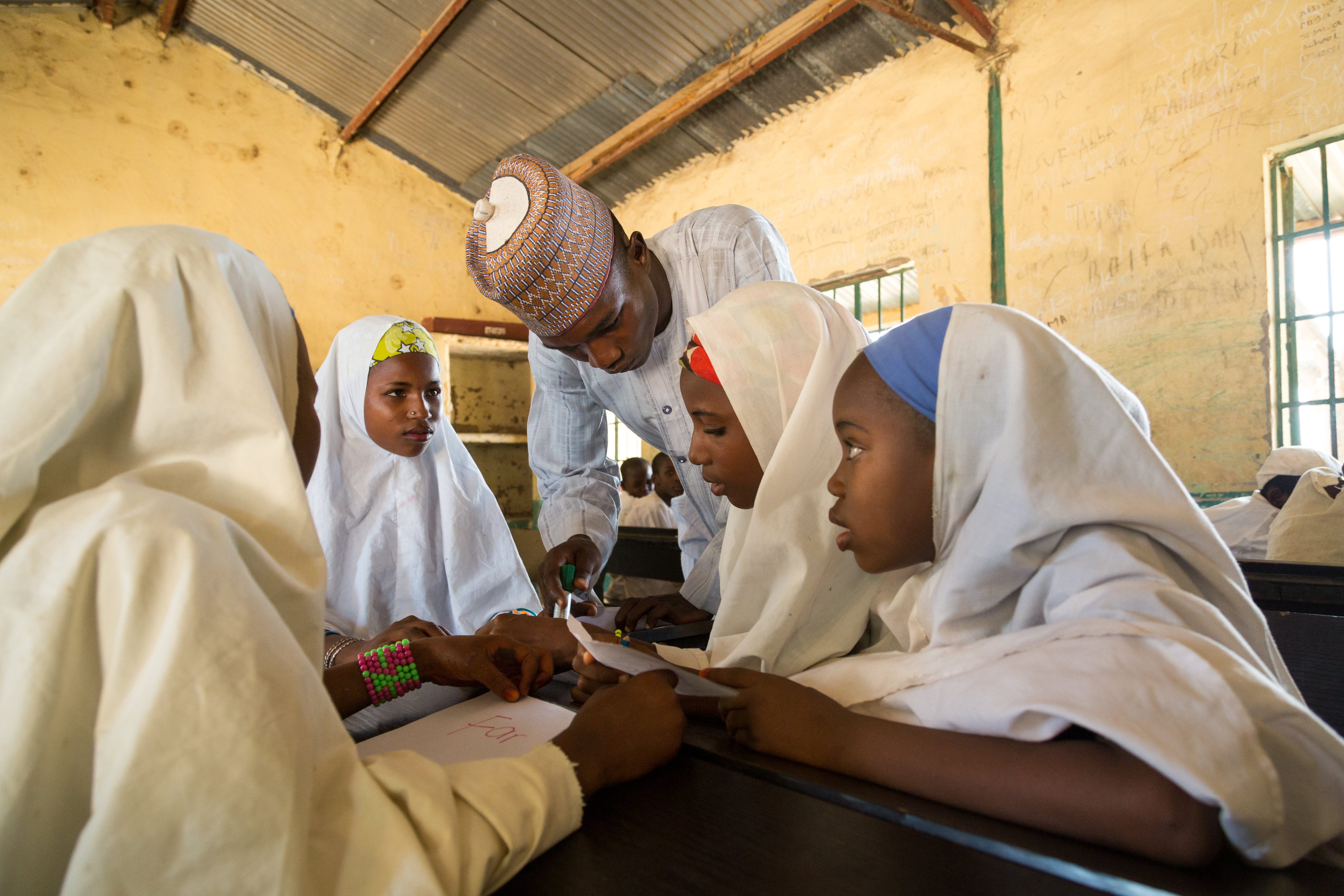 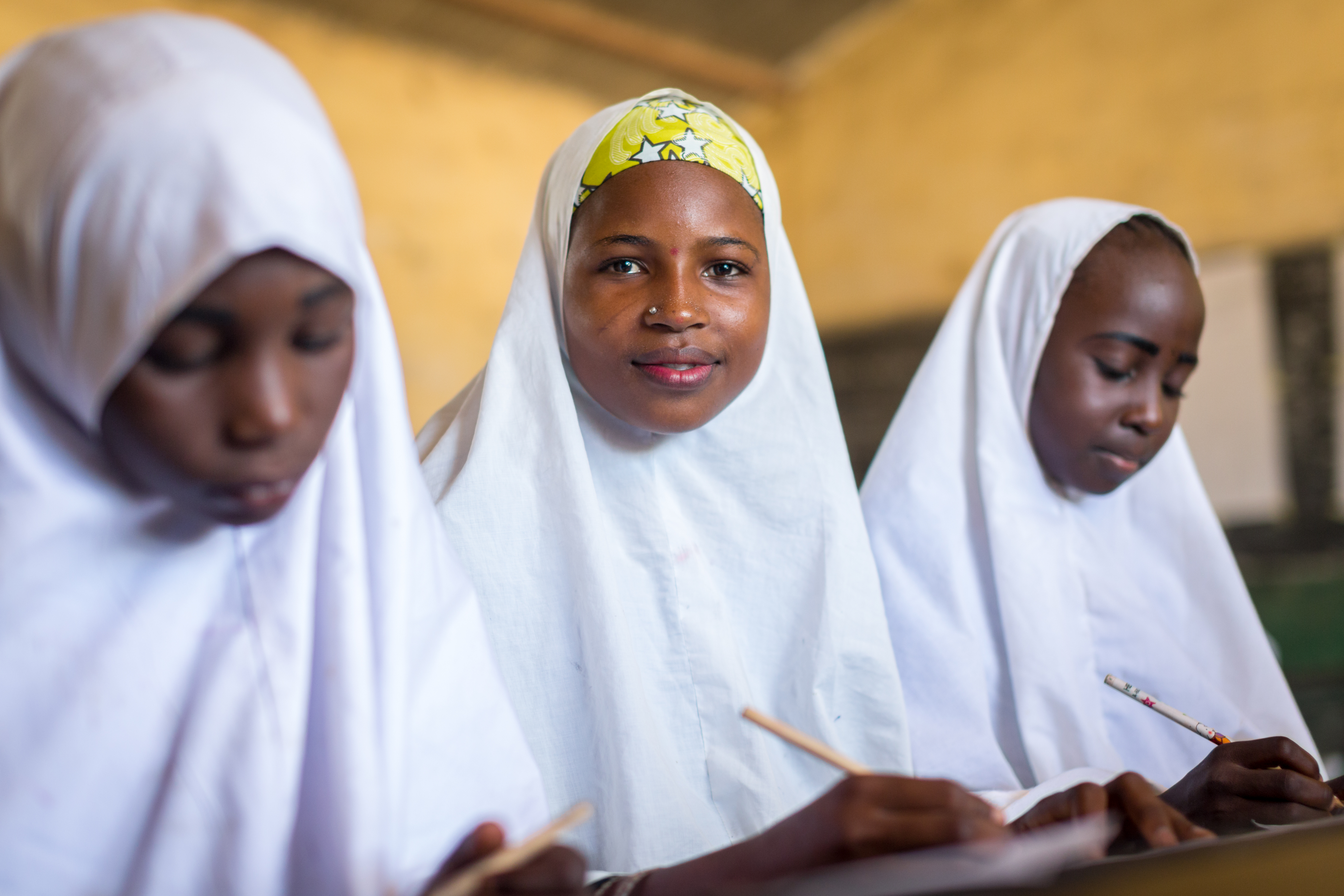 © GPfE
© GPfE
The Gombe Girls for Maternal and Newborn Health
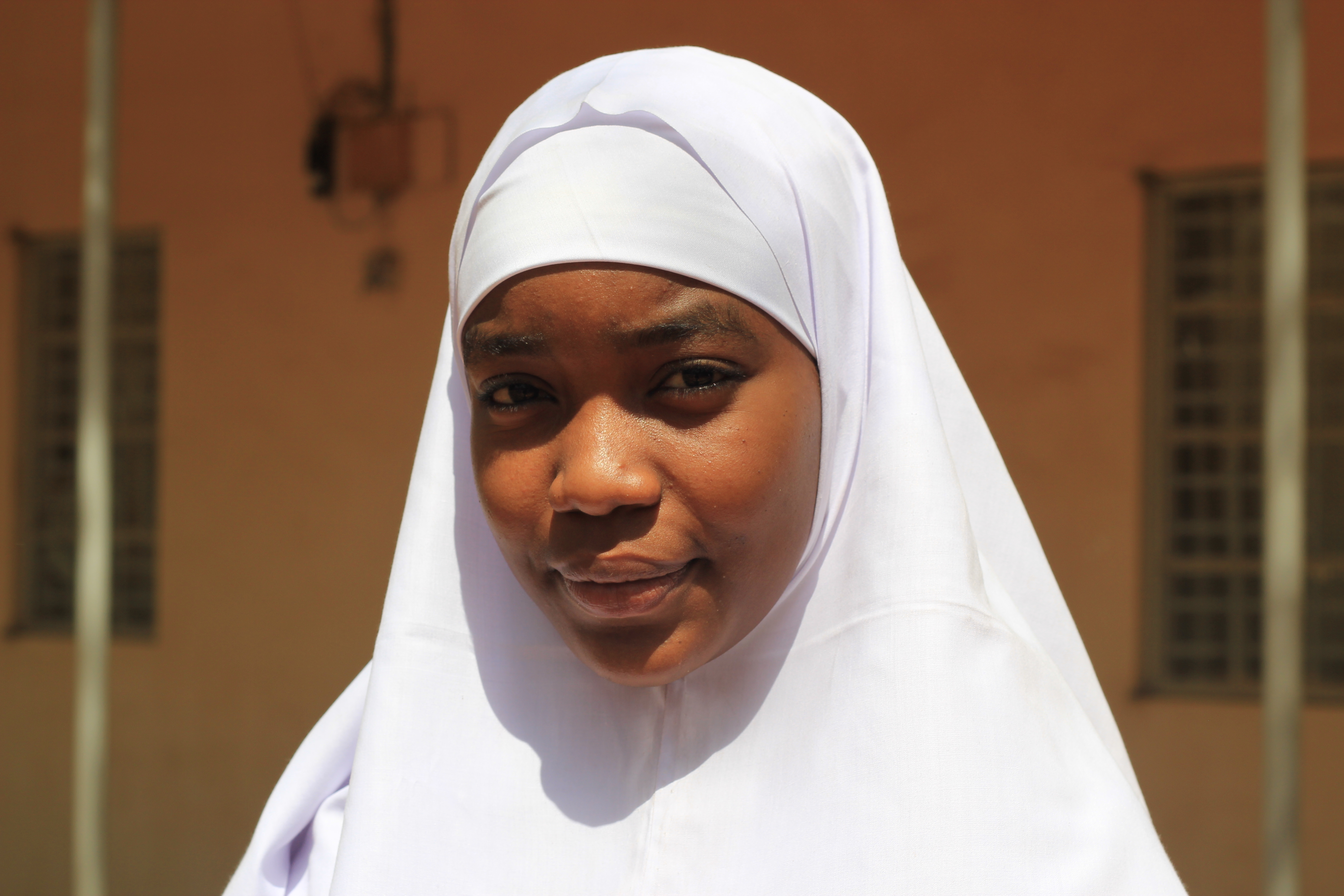 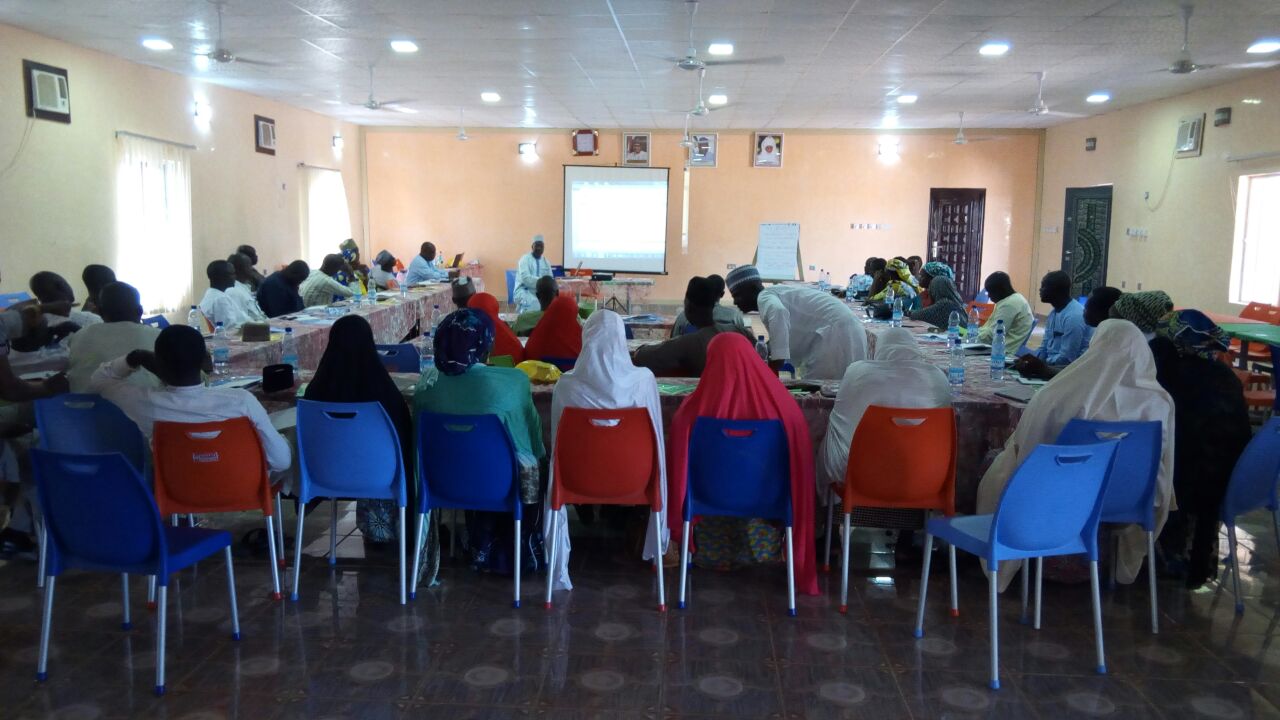 © DFID
Photography can be a good tool to generate locally relevant evidence

This evidence can also be a powerful tool for advocacy 

Shortcomings – photography is susceptible to bias

New approaches need to be harnessed to increase impact

Alone is not enough for change
Key Message
Thank youRhys WilliamsCommunications Officer - IDEASideas.lshtm.ac.ukrhys.Williams@lshtm.ac.uk@LSHTM_IDEAS
Photographs by Paolo Patruno www.paolopatrunophoto.org